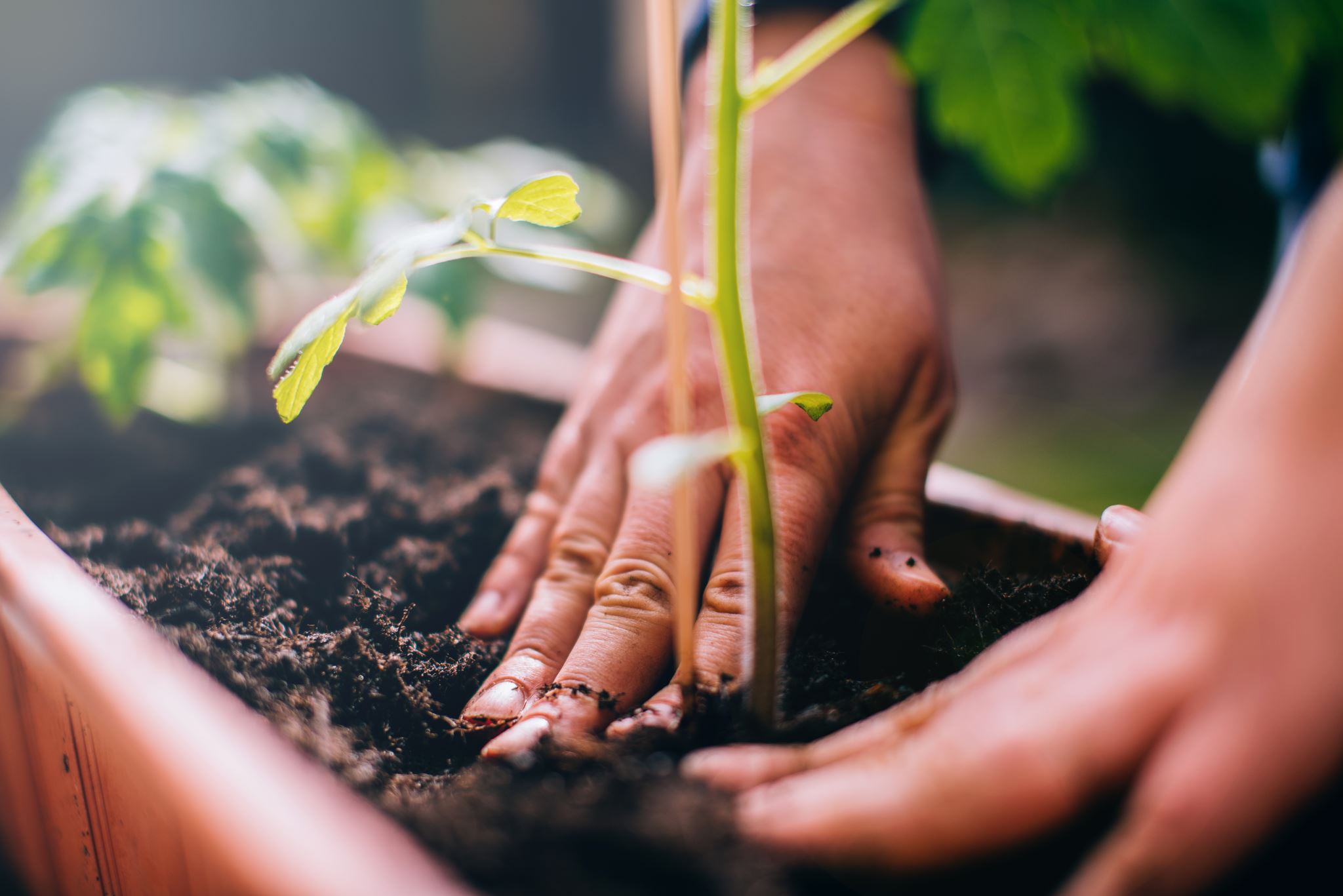 Učimo razmišljati i djelovati održivo
mr. sc. Sandra Lacić, prof.,  OŠ Brodarica, Šibenik
mr. sc. Tamara Banović, prof., OŠ Josip Pupačić, Omiš
CUC 2021.  - NOVE PRILIKE                      27. – 29. listopada 2021.
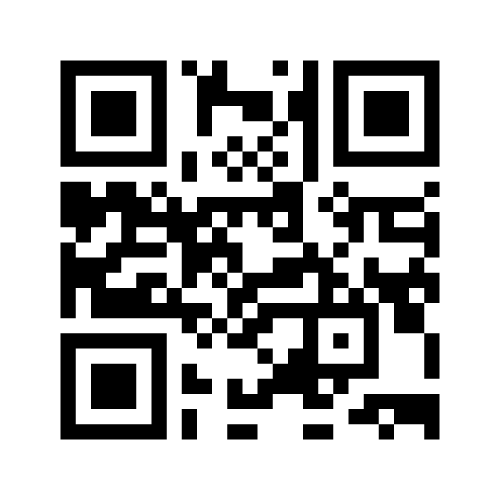 https://www.menti.com/nft2w7cndh
Scenariji poučavanja su izrađeni u sklopu programa “e-Škole: Cjelovita informatizacija procesa poslovanja škola i nastavnih procesa u svrhu stvaranja digitalno zrelih škola za 21. stoljeće”.

Škole scenariji poučavanja su materijali za učitelje i nastavnike u kojima su ponuđene inovativne i maštovite ideje kako provesti nastavne aktivnosti suvremenim pedagoškim metodama uz primjenu odgovarajućih digitalnih sadržaja i alata.

Prijedlozi nastavnih aktivnosti nisu vremenski ograničeni već ih učitelj prilagođava svojim i mogućnostima svojih učenika.
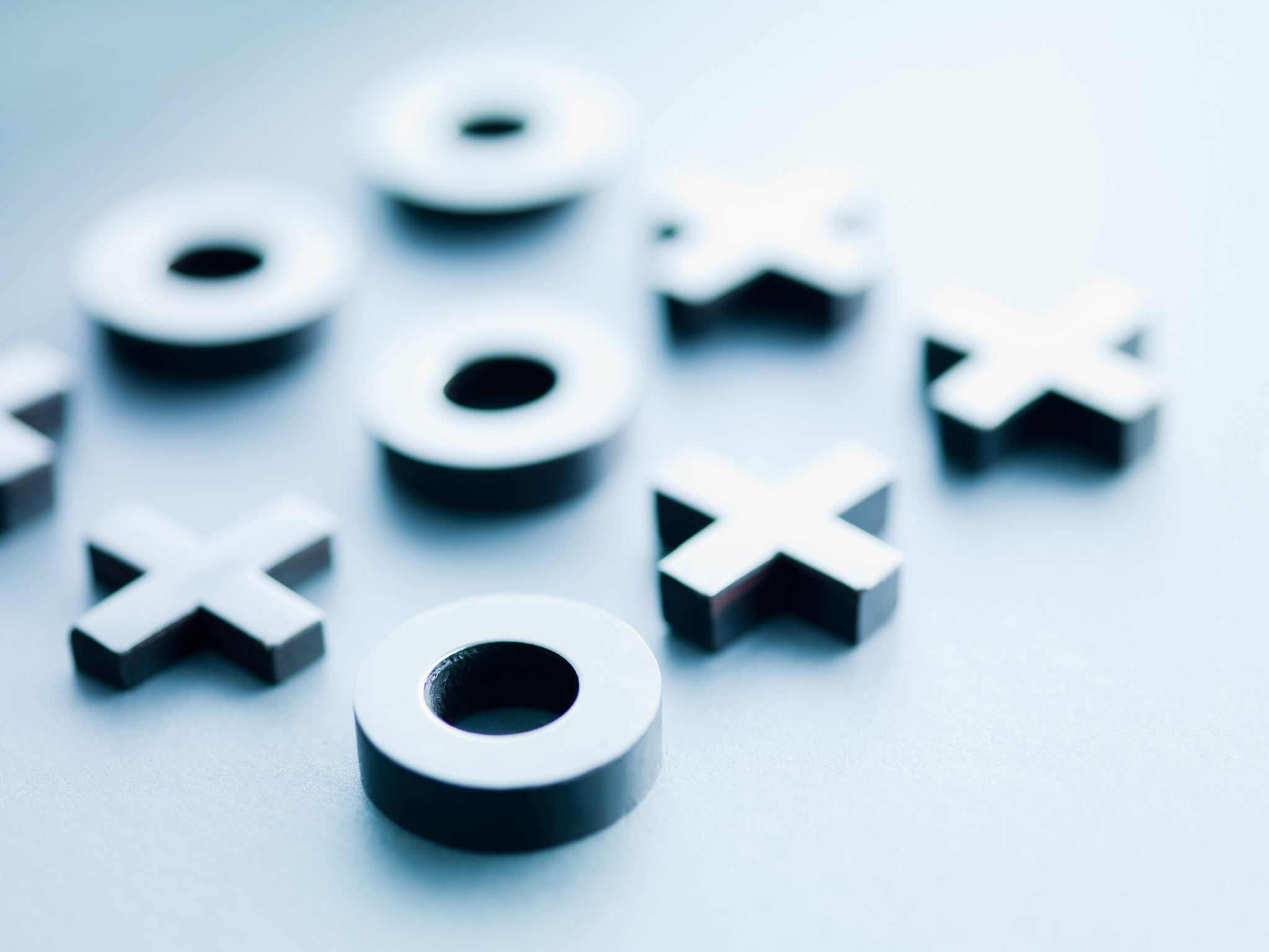 Jedinstvena i unificirana struktura:
 a) naziv e-Škole scenarija poučavanja 
 b) nastavni predmet 
 c) razred 
 d) razina izvedbene složenosti 
 e) ključni pojmovi 
 f) korelacije i interdisciplinarnost 
 g) ishodi učenja 
 h) opisi aktivnosti 
 i) postupci potpore
 j) aktivnosti za učenike koji žele znati više 
 k) dodatna literatura, sadržaj i poveznice
TEMELJNA NAČELA e-škole SCENARIJA POUČAVANJA
e-Škole scenariji poučavanja utemeljeni su na nekoliko načela suvremene nastave koja su ugrađena u aktivnosti svakoga scenarija iako u tekstu nisu posebno naglašena ili izdvojena. 

 Usmjerenost na učenika  

2.   Poticanje suradničkog okruženja 

3.   Implementacija informacijsko - komunikacijske tehnologije
Scenariji poučavanja za pojedinu međupredmetnu temu (grafički interaktivni pregled) - pokrivaju kurikulume međupredmetnih tema i predmetne kurikulume, a pojedini scenarij sadrži 3 do 5 opisa aktivnosti koje pokazuju na koji se način ta međupredmetna tema može uključiti u različite općeobrazovne predmete i izvannastavne aktivnosti.
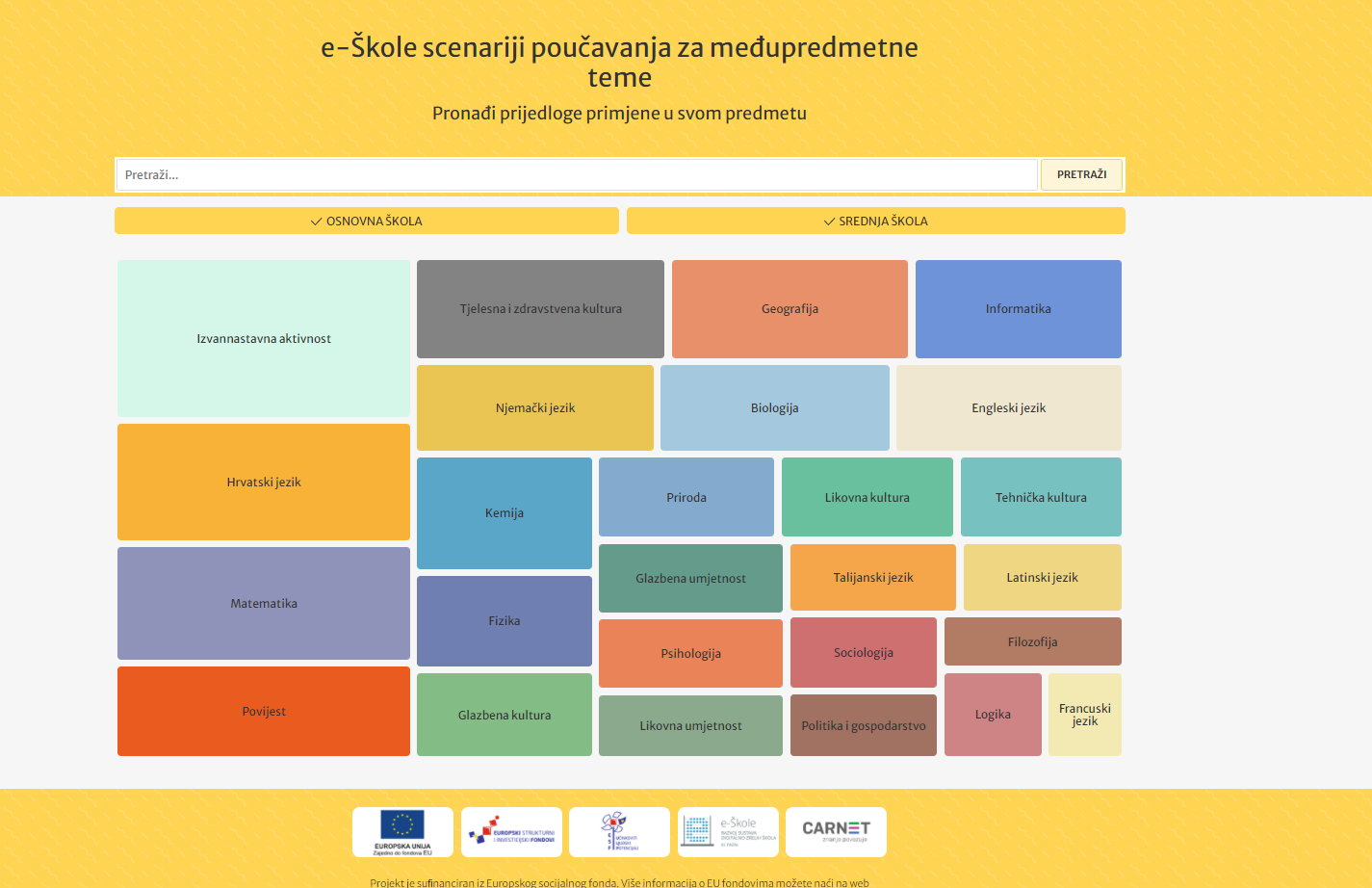 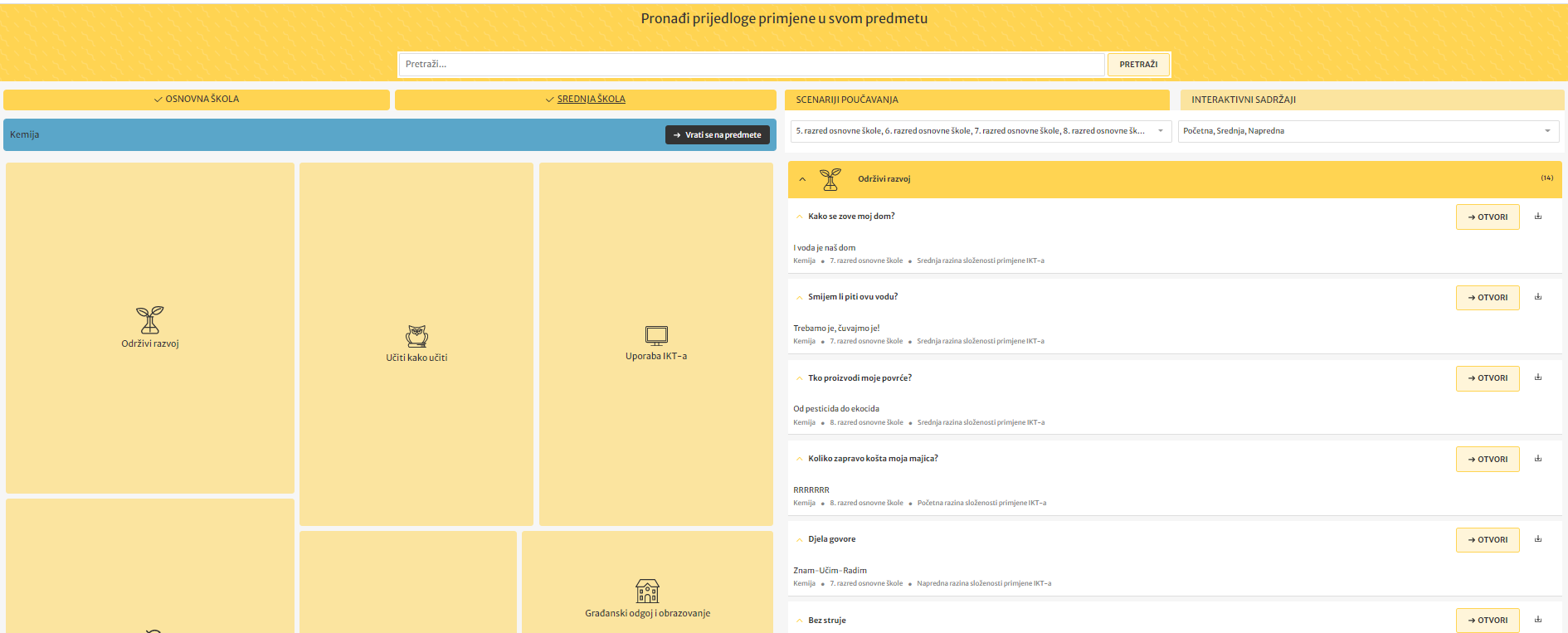 Tko proizvodi moje povrće?
Kroz scenarij učenici upoznaju način na koji poljoprivreda može ugroziti ili podržati prirodu i ljudsku dobrobit. 

Upoznaju se s ekološkom i regenerativnom poljoprivredom, istražuju obližnje poljoprivrednike tog tipa te se okušavaju u uzgoju bilja, izradi vertikalnog vrta i osmišljavanju pčelarsko-medarskih pothvata. 

Kroz nastavnu aktivnost za predmet Kemija, Od pesticida do ekocida, učenici kao izvor podataka koriste članak sa znanstvenim podacima - Mendaš Starčević, G. (2017). Pesticidi u okolišu. Priroda, 107(5-6), 30-33.

Tko proizvodi moje povrće?
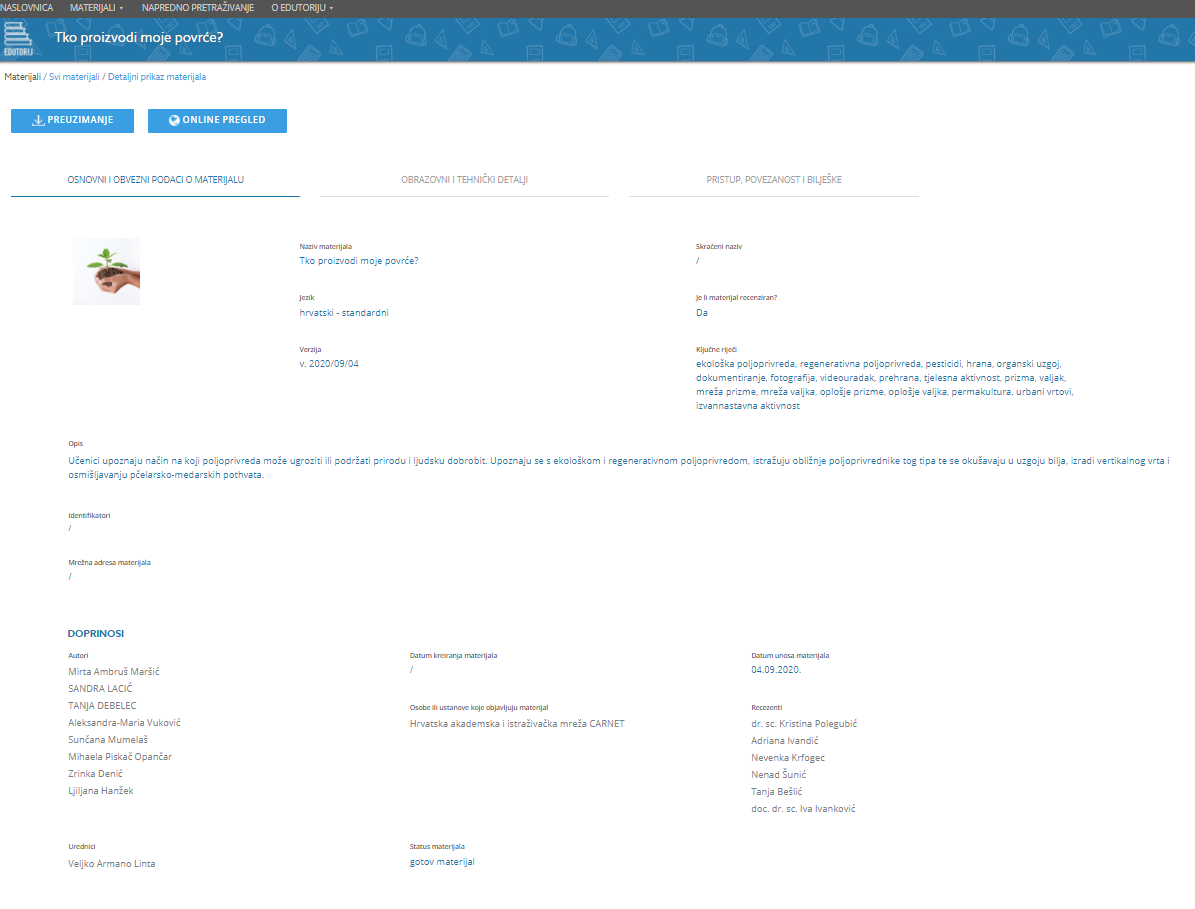 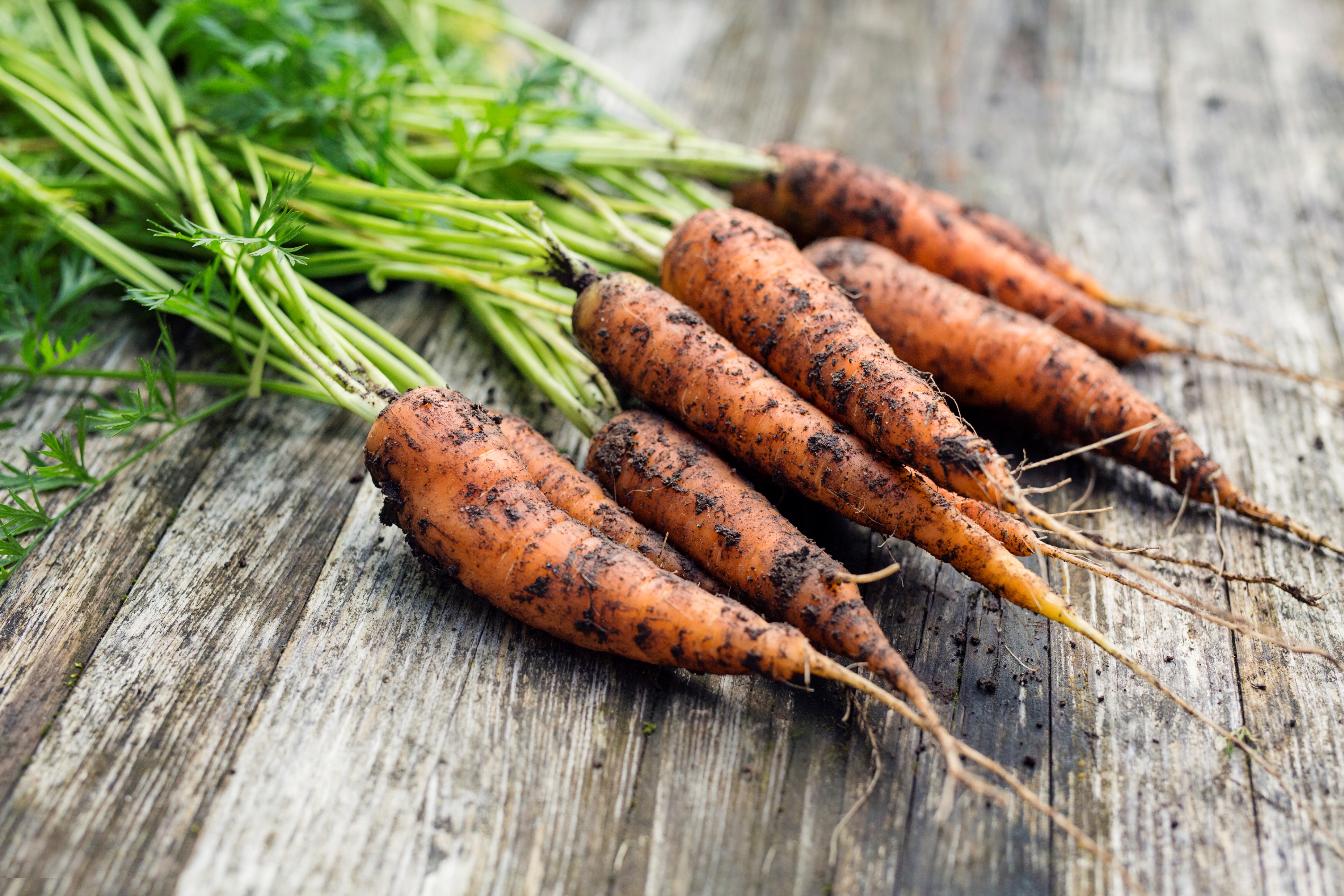 Scenarij poučavanja 
TKO PROIZVODI MOJE POVRĆE?
Međupredmetna tema 
ODRŽIVI RAZVOJ
Nastavna aktivnost za predmet kemija: OD PESTICIDA DO EKOCIDA
Razred: osmi
Očekivanja međupredmetne teme Održivi razvoj:
 odr A.3.3. Razmatra uzroke ugroženosti prirode.
odr B.3.1. Prosuđuje kako različiti oblici djelovanja utječu na održivi razvoj.
odr B.3.2. Sudjeluje u aktivnostima koje promiču održivi razvoj u školi, lokalnoj zajednici i šire.
Odgojno-obrazovni ishodi nastavnog predmeta Kemija:
OŠ KEM A.8.3. Kritički razmatra razmatra upotrebu tvari i njihov utjecaj na čovjekovo zdravlje i okoliš.
OŠ KEM D.8.3. Uočava zakonitosti uopćavanjem podataka prikazanih tekstom, crtežom, modelima, tablicama i grafovima.
https://bit.ly/3l2TEkg
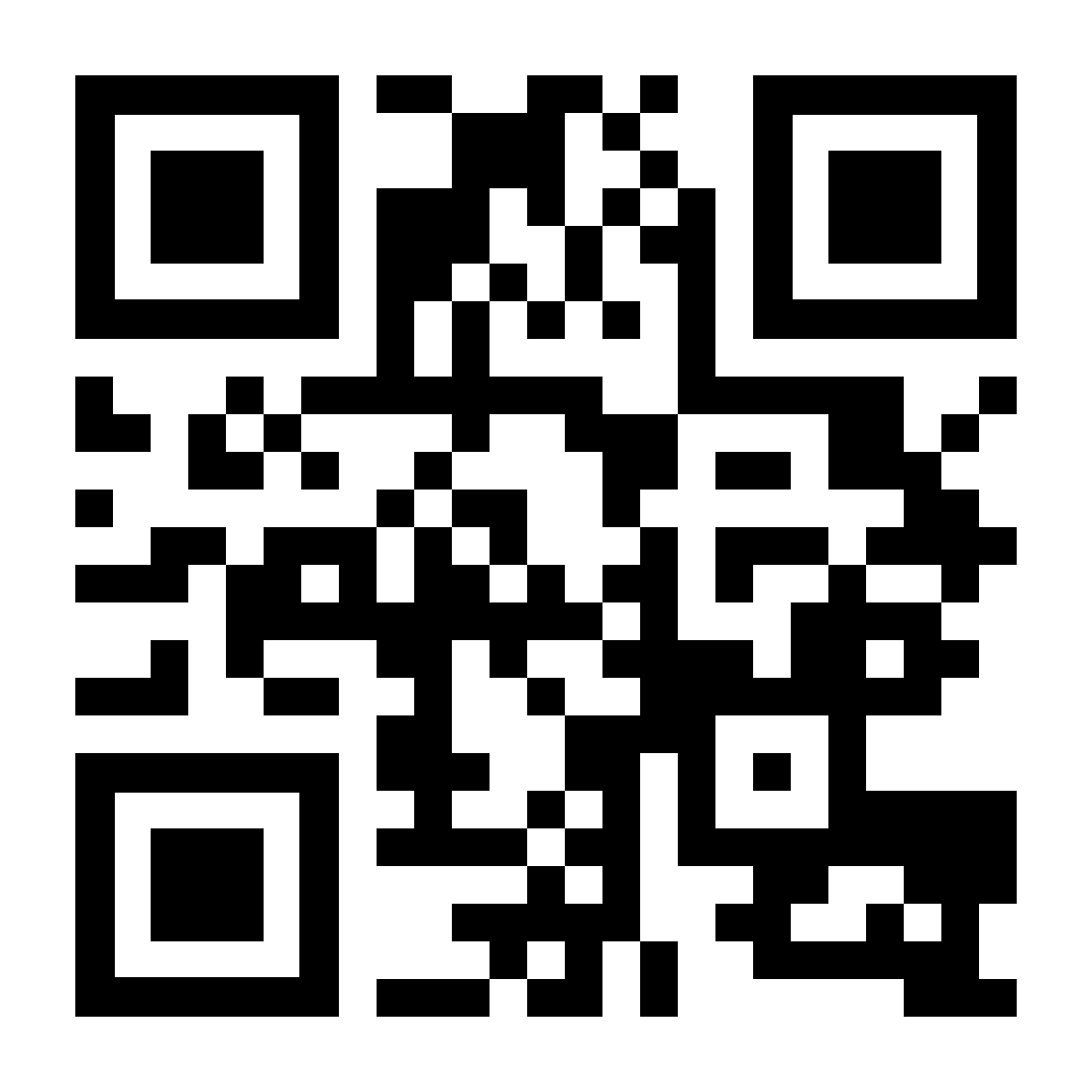 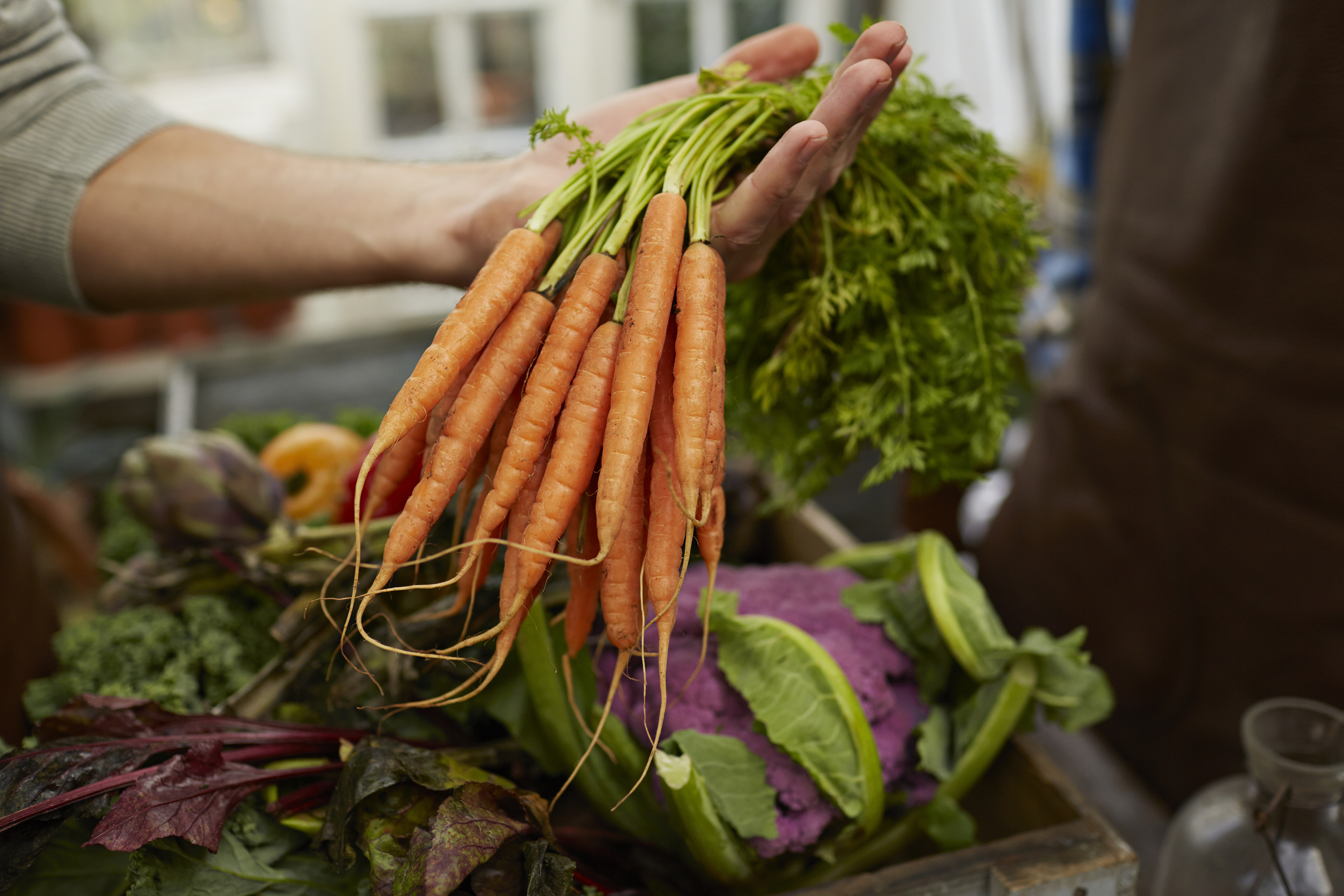 Sat razrednika: DAN KRUHA I ZAHVALNOSTI ZA PLODOVE ZEMLJE
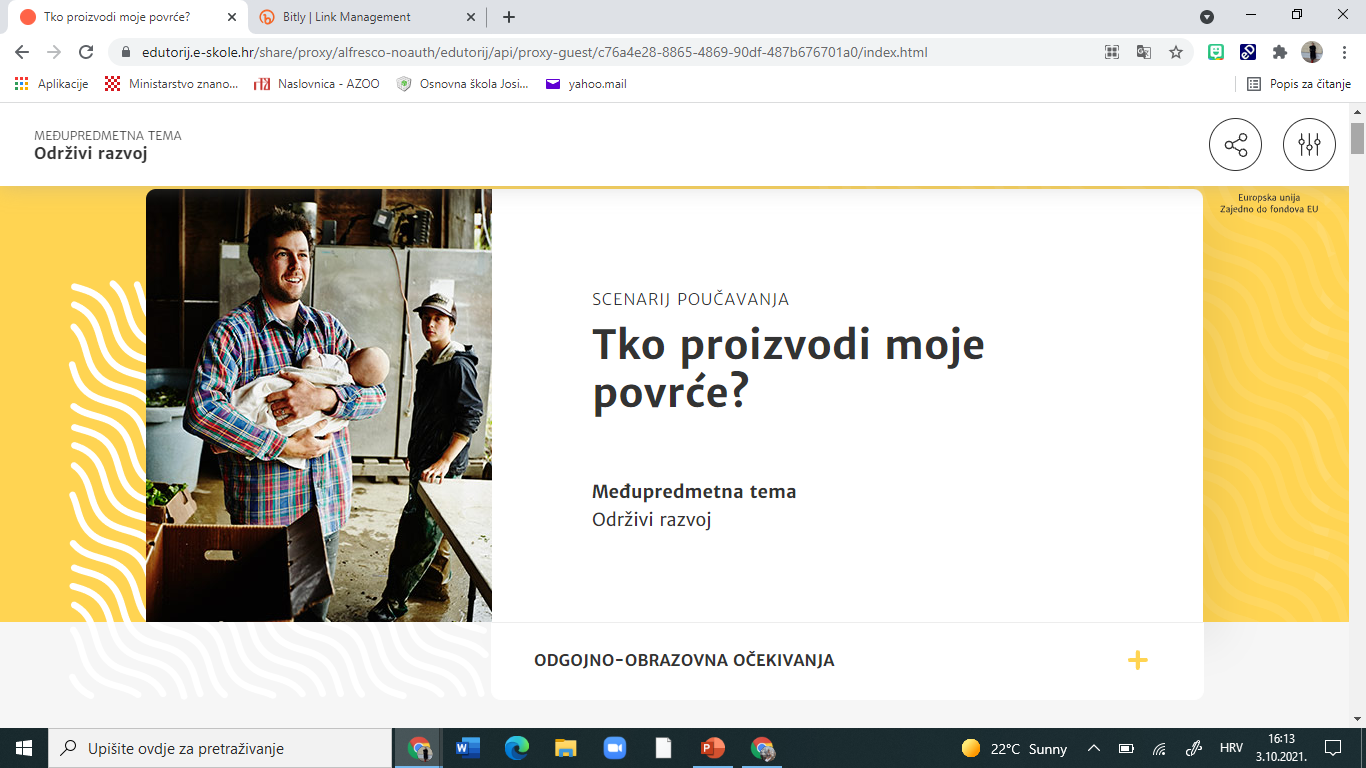 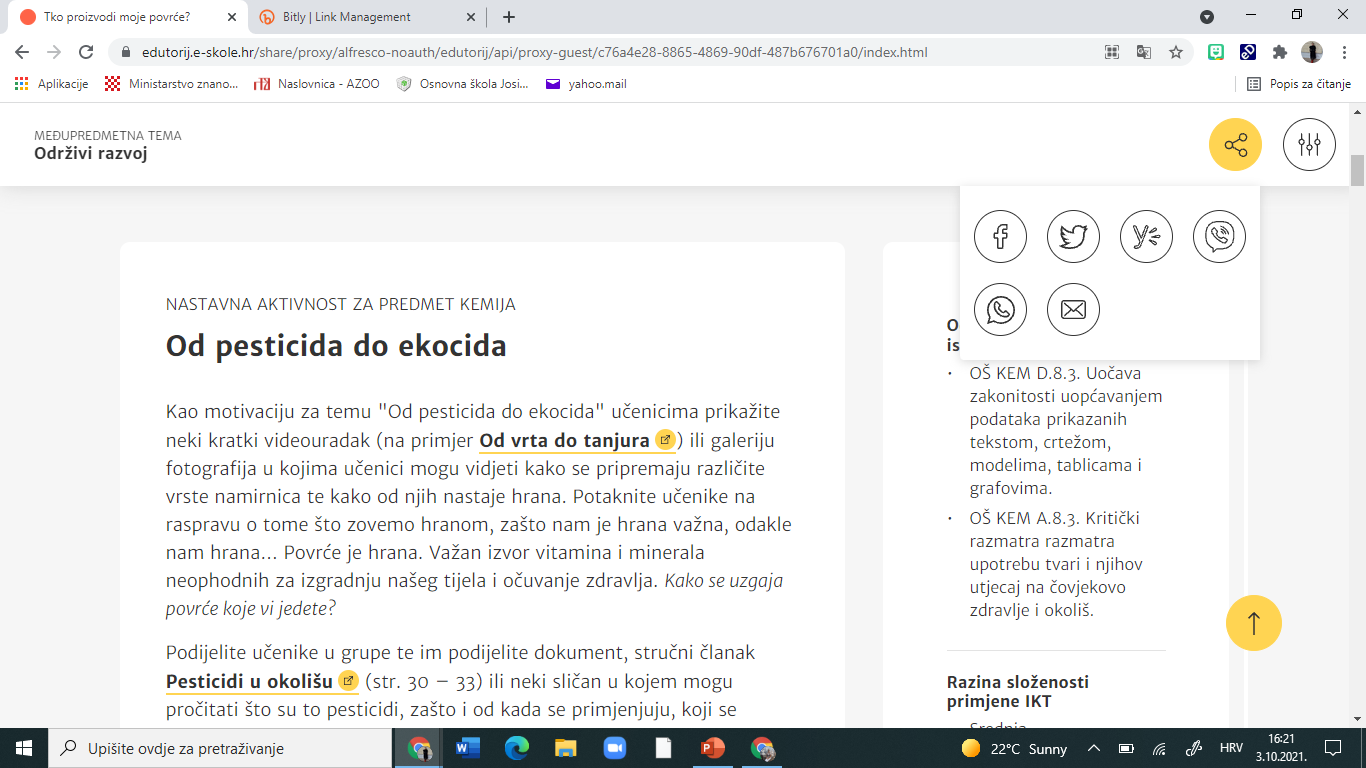 Zašto nam je hrana važna?
Odakle dolazi povrće koje jedemo?
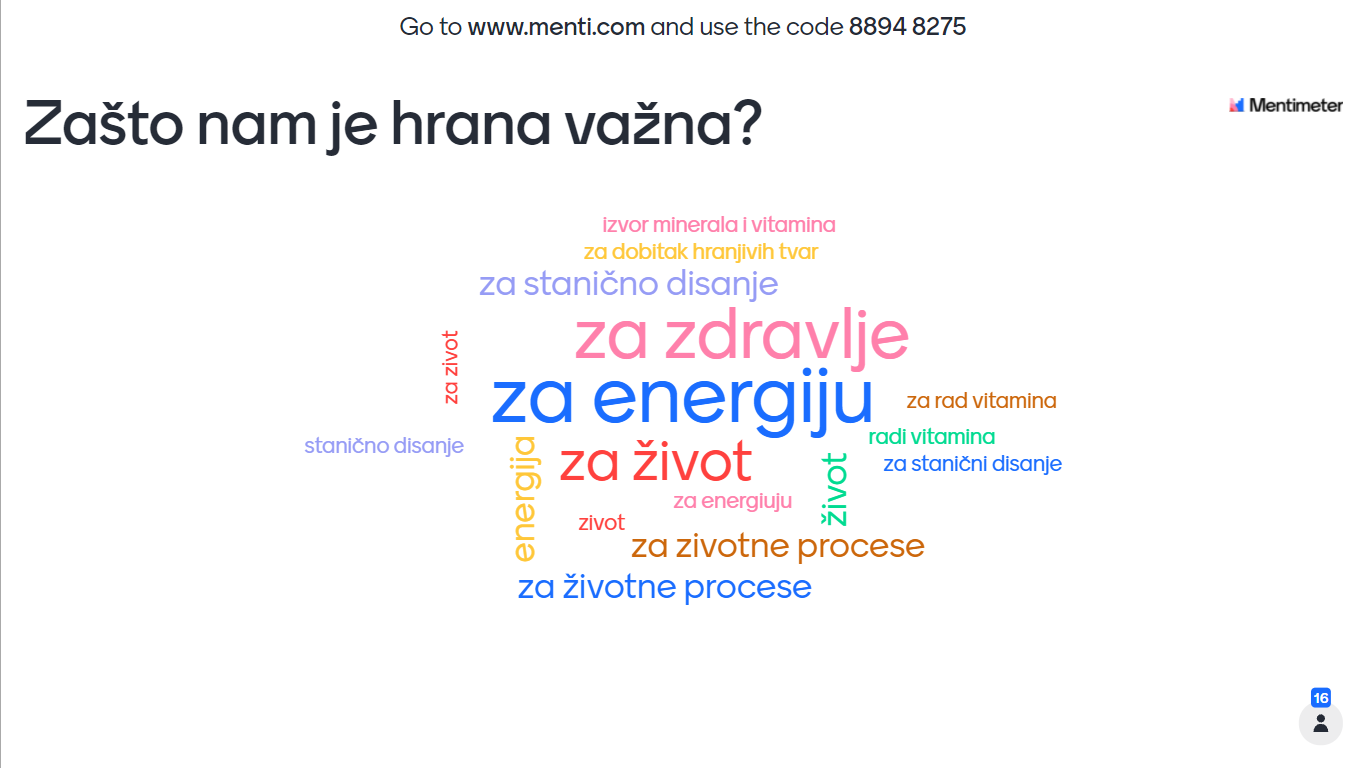 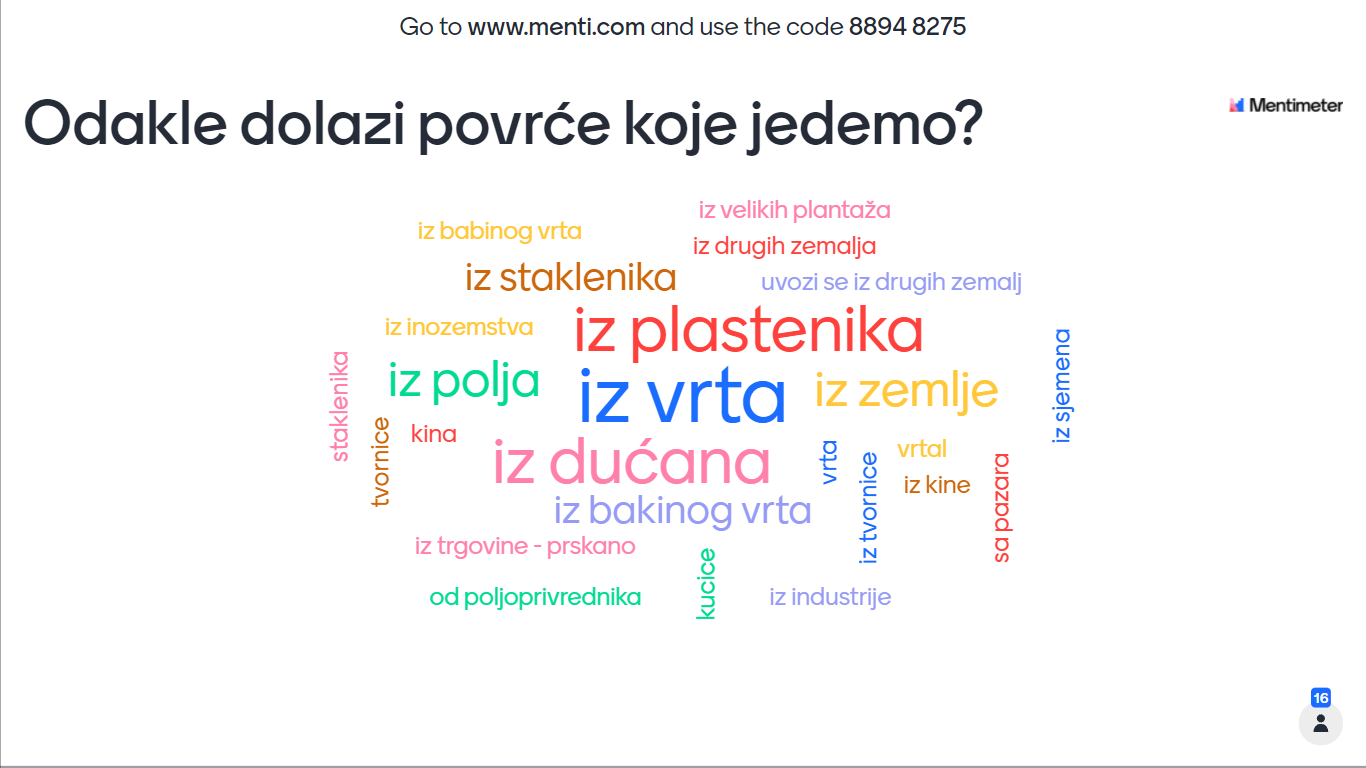 Istraživačka pitanja: Na koji način korištenje pesticida utječe na okoliš i zdravlje ljudi?
                                    Može li se hrana proizvoditi bez pesticida? 
                                    Kako pripremiti prirodno sredstvo za zaštitu povrća od nametnika?
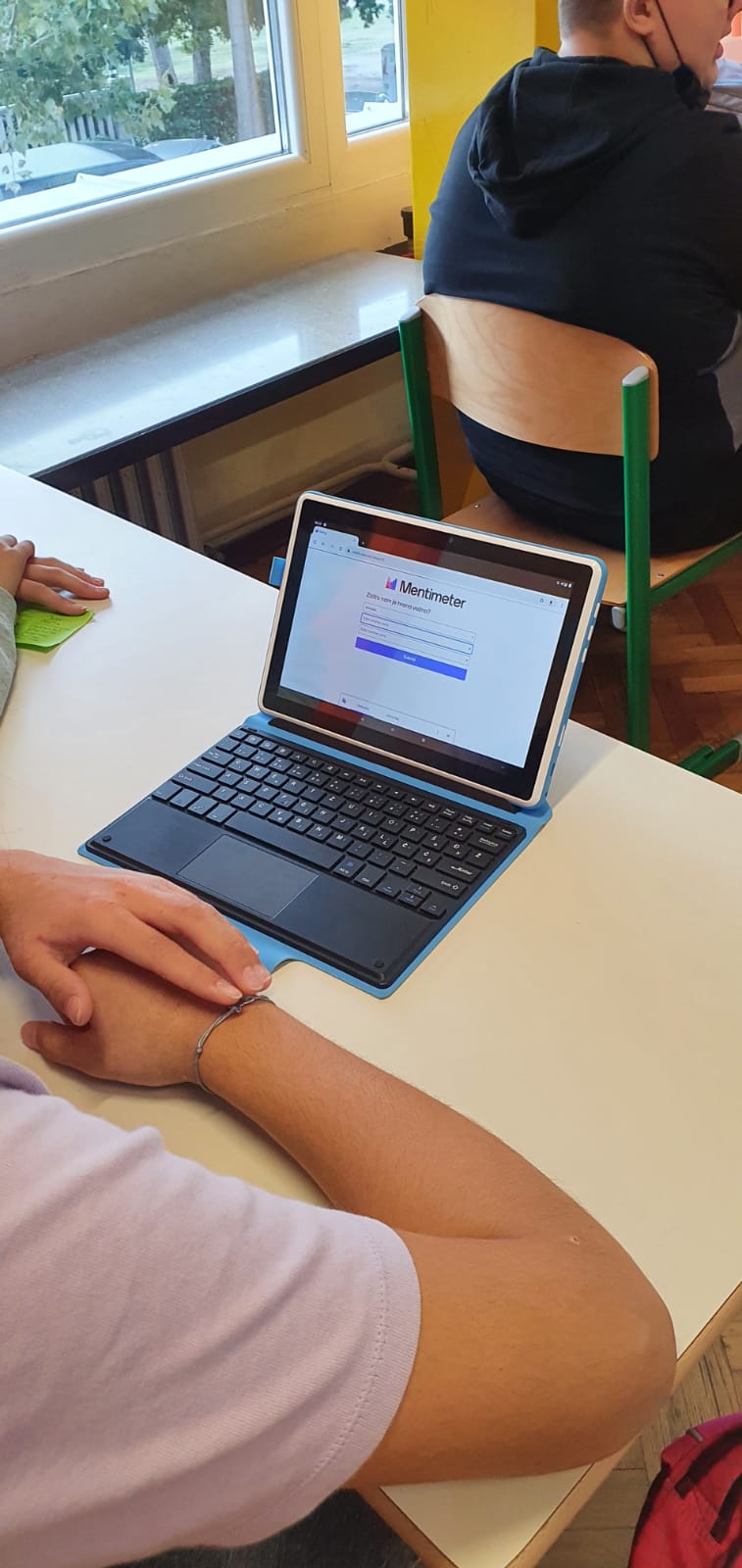 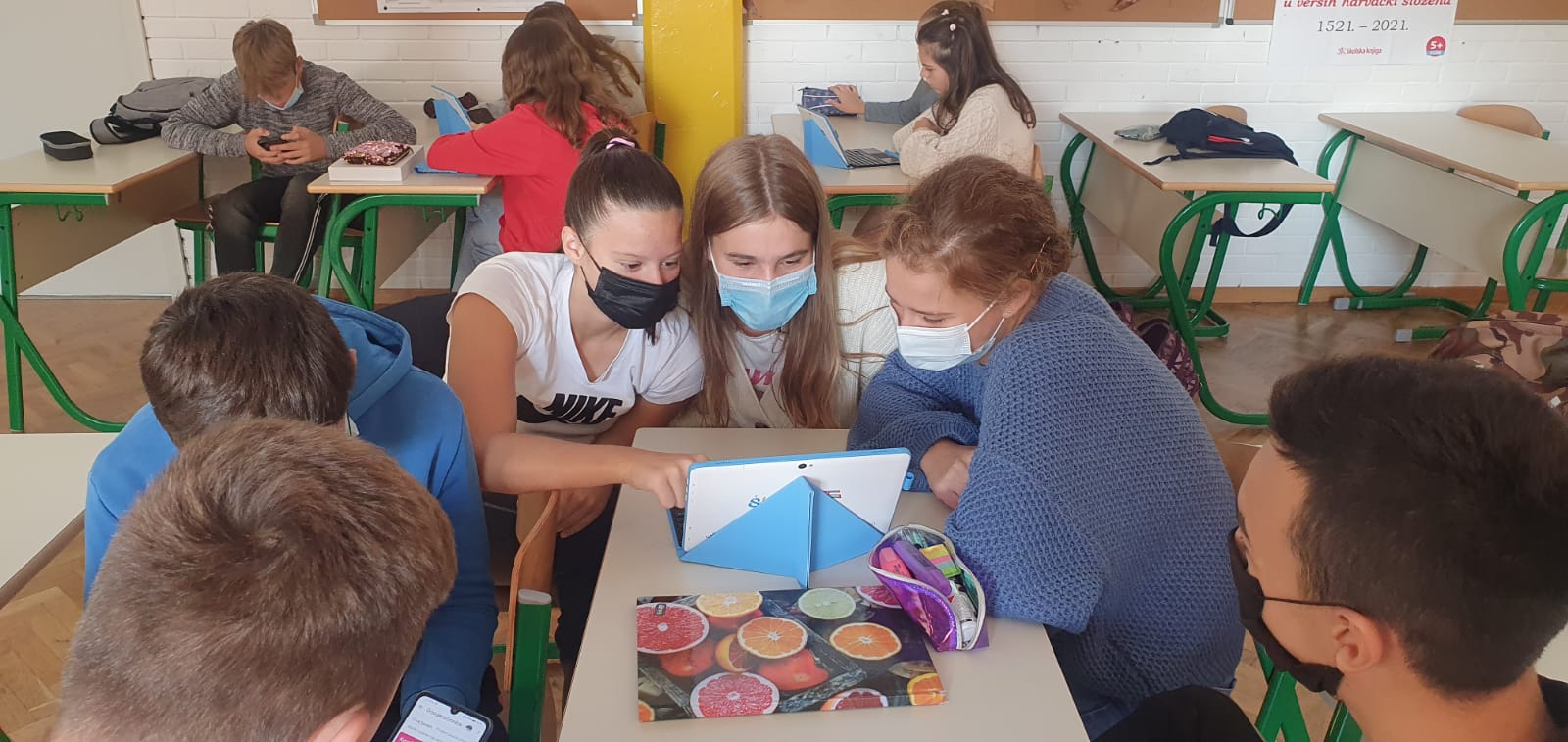 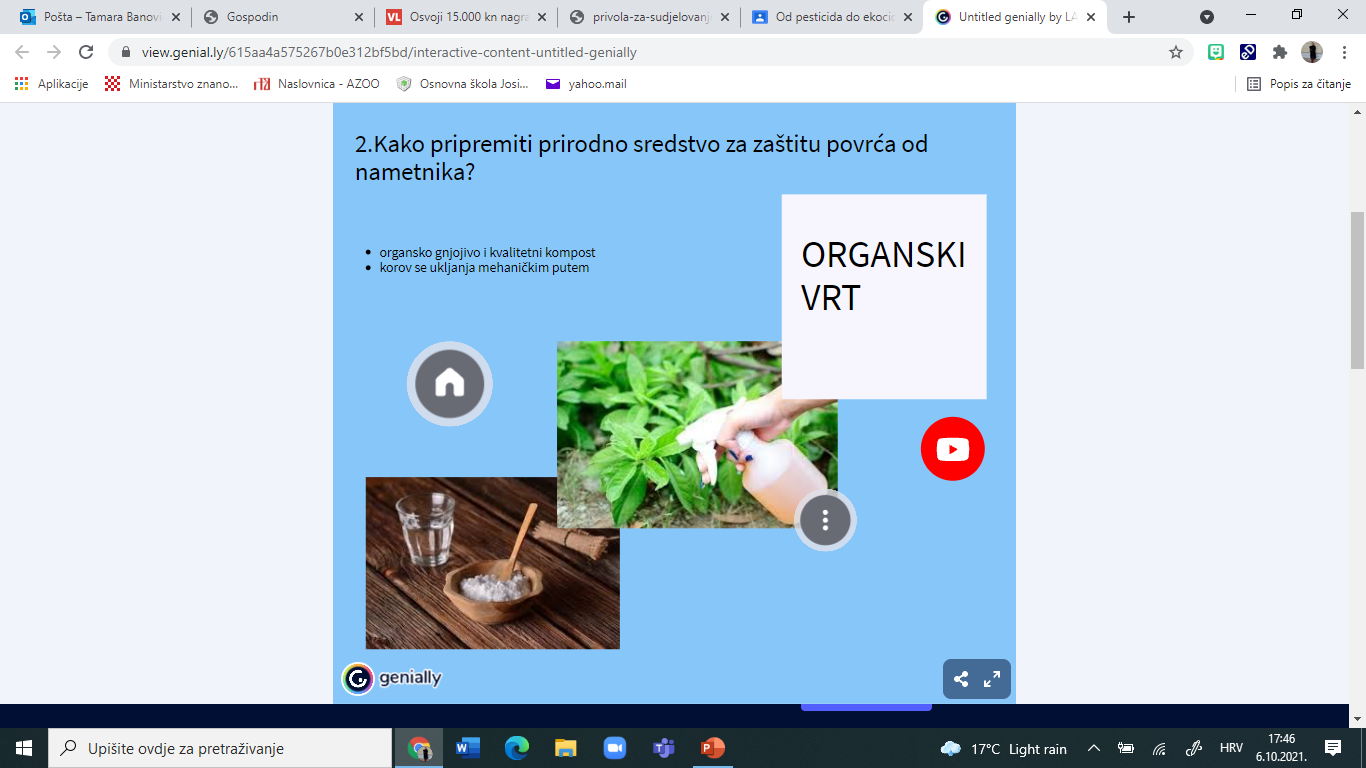 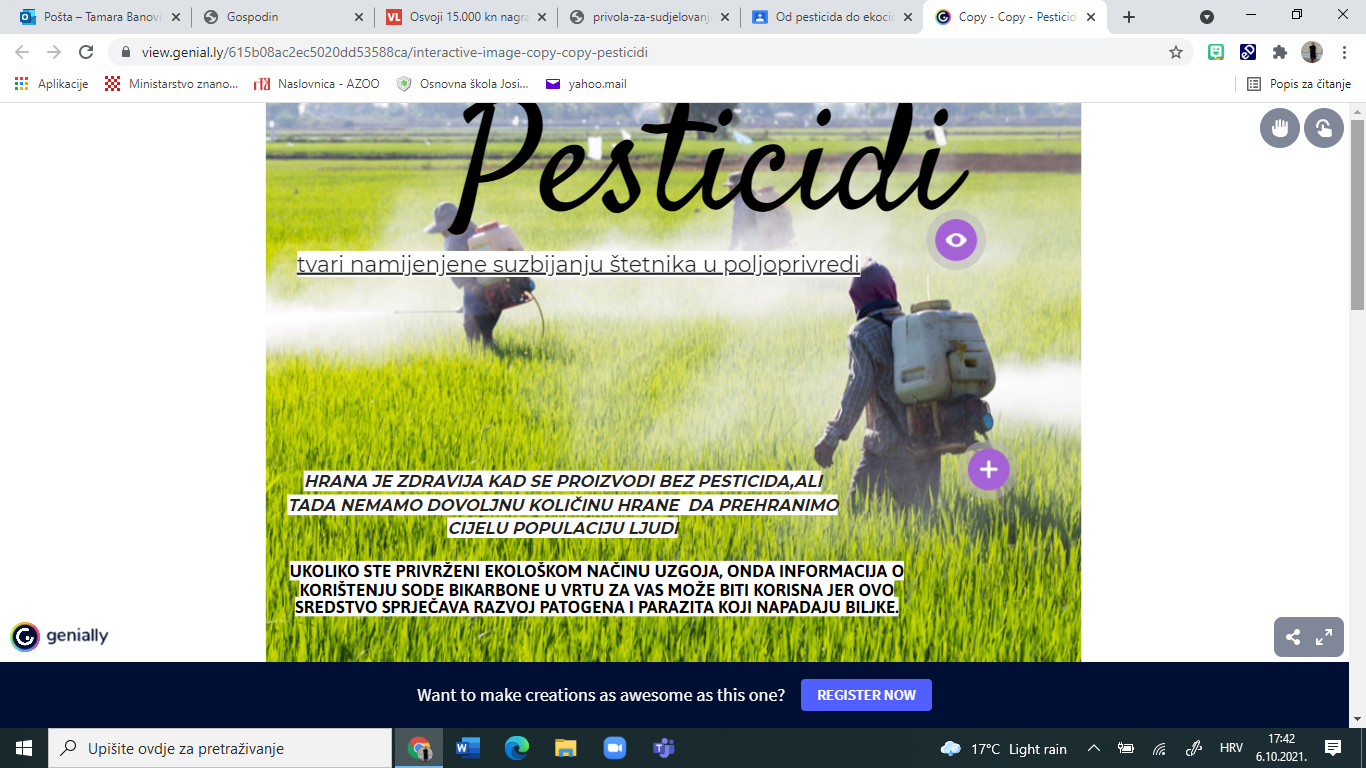 Genially
Genially1
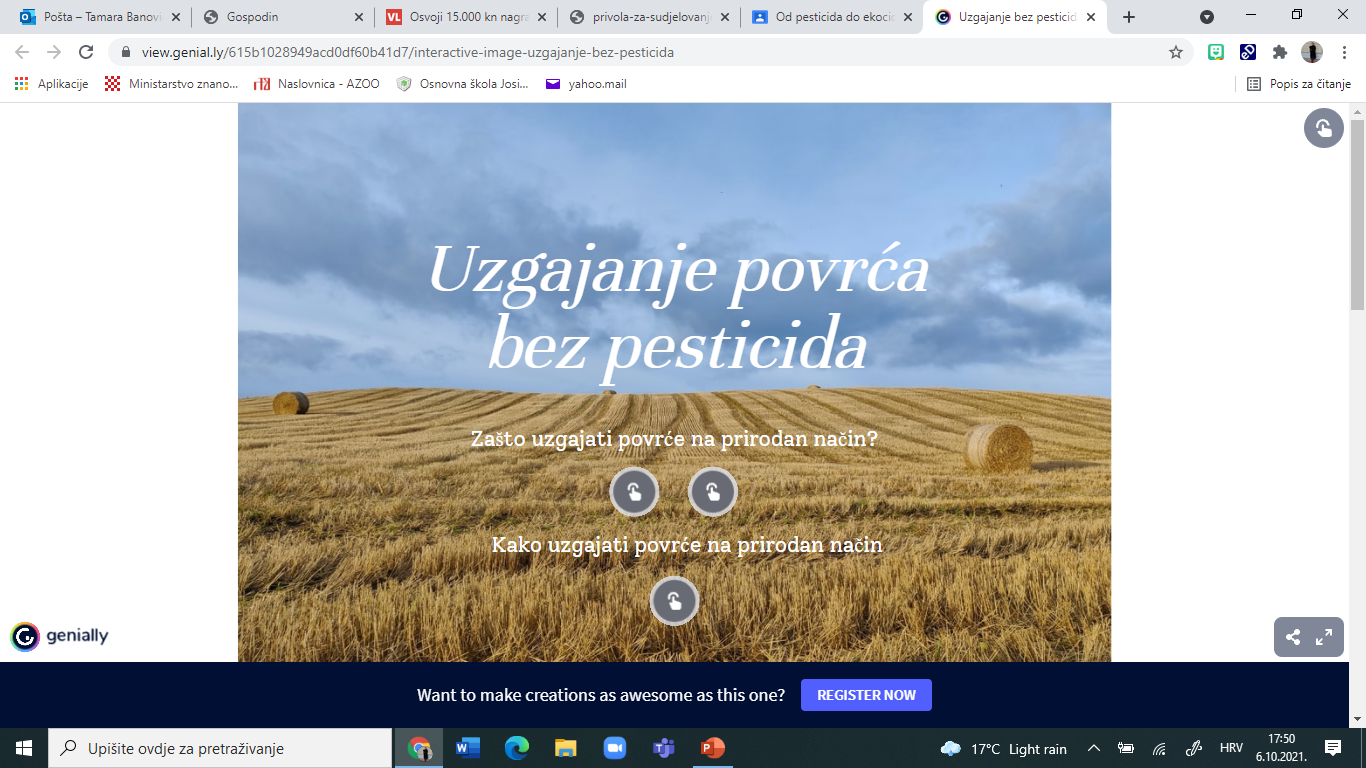 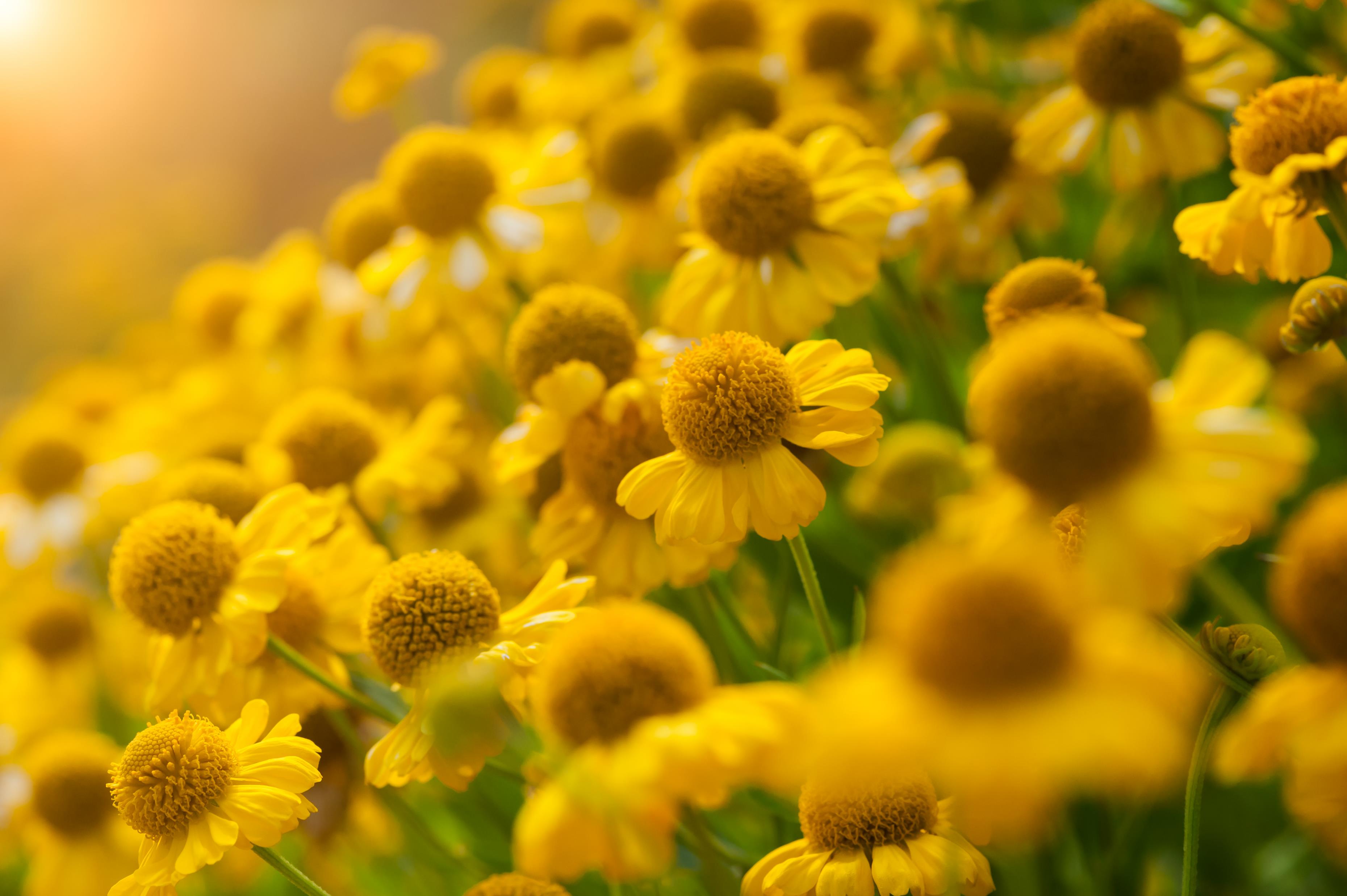 BookCreator
Umjesto zaključka - Evaluacija
Microsoft Forms anketa
Učenik 1.
Rado učim i istražujem na ovakav način. Volim koristiti tehnologiju i kada imam mogućnost birati u kojem alatu ću napraviti izvještaj.
Učenik 2.
Voljela bih da iz više predmeta učimo na ovakav način.
Učenik 3. 
S bakom sam već pripremala prirodni insekticid od koprive. Drago mi je da sam saznala i za druge recepte.